

Identité des Flamands« L’art et la culture »~Identiteit van de Waalse« Kunst en cultuur »
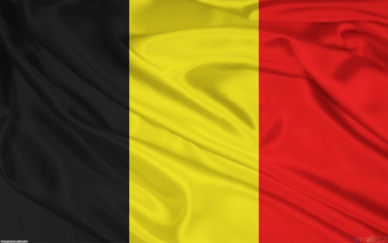 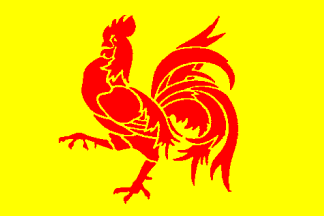 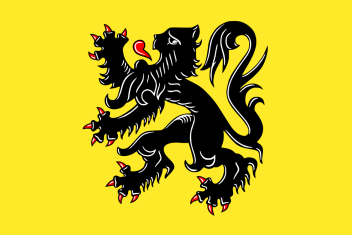 L’art pratiqué Kunst beoefend
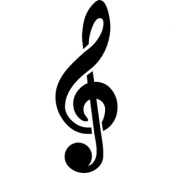 Theater
Tekenen
Fotografie
Musique
Dessin
Création (mode, sur ordinateur)
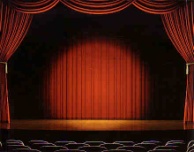 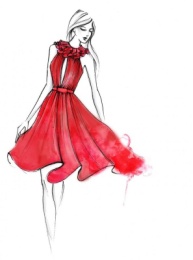 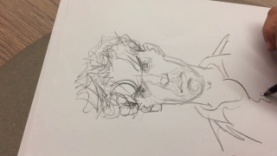 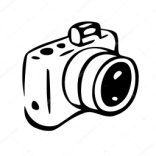 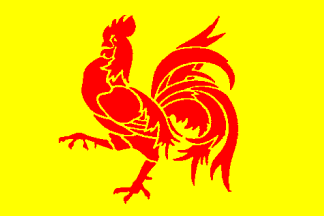 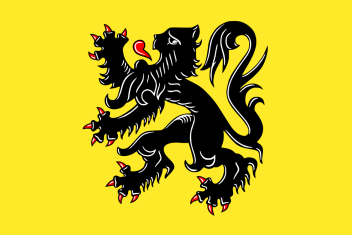 Utilisation du dialecteGebruik van het dialect
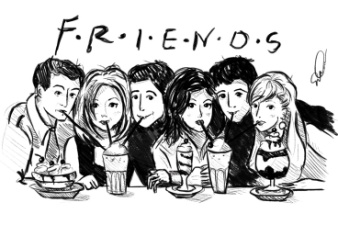 Amis et famille
Toujours
A la maison
A l’école
Nooit
Op school
Vriend en familie
Thuis
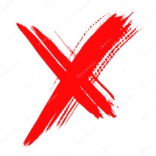 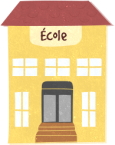 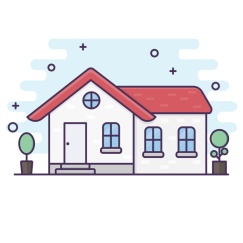 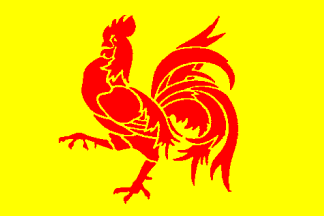 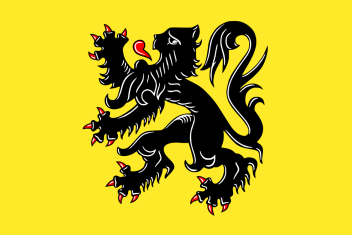 L’art le plus interessantHet meest interessante kunst
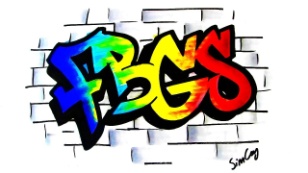 Graffiti
Schilderijen
Sculptuur
Abstracte kunst
Graffiti
Peinture
Sculpture
Art abstrait
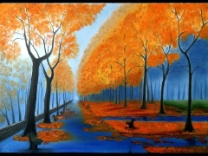 Meest interessant
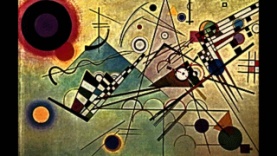 Moins intéressant
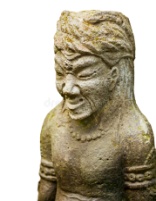 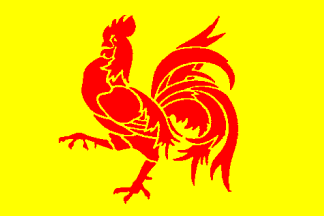 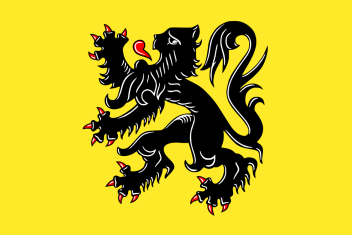